Topic 3: Cellular Metabolism
R. Johansen 2021
What is metabolism?
Metabolism is the total of all the chemical processes that take place in the body.
These chemical processes convert the food you eat into the energy and materials needed for all life processes.
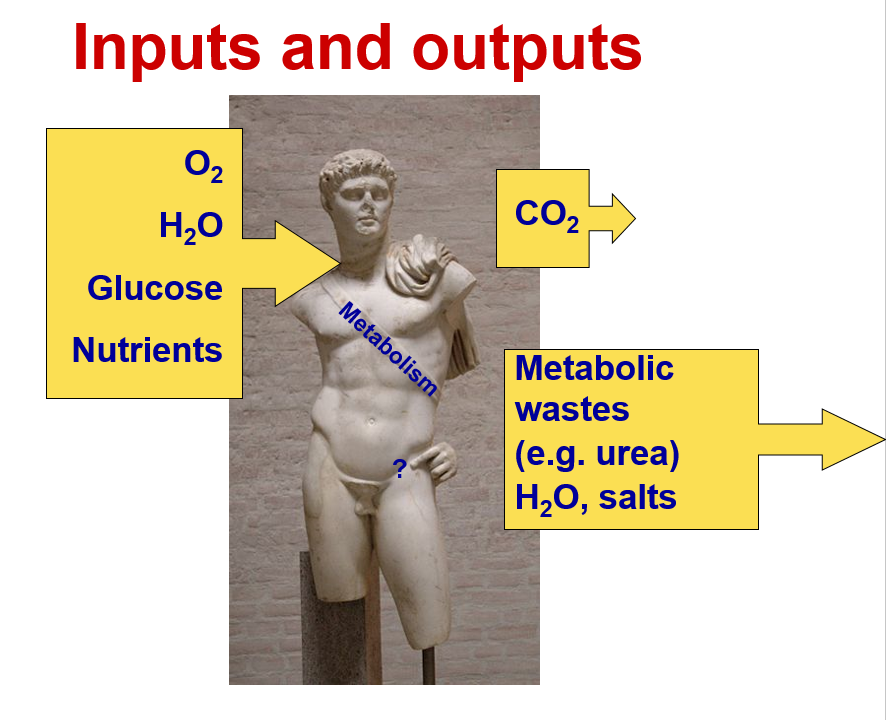 Anabolic and Catabolic Reactions
Metabolic processes can be regarded as either anabolic or catabolic.
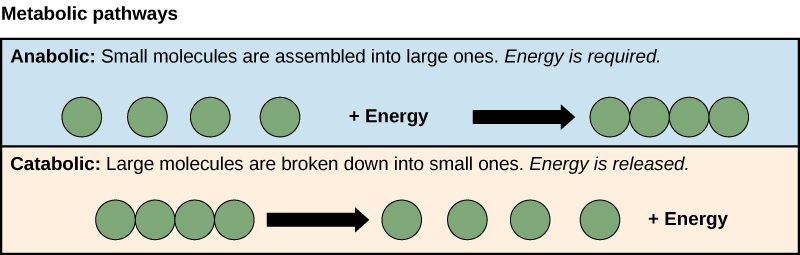 Catabolic reactions
Catabolic reactions
Catabolic reactions are destructive metabolic processes during which complex substances are broken down into simpler ones.
Catabolic processes release energy.
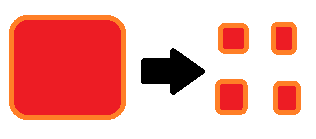 Example of a catabolic reaction – Cellular respiration
Cellular respiration is a good example of a catabolic process.

Equation:
glucose + oxygen —> water + carbon dioxide + energyC6H12O6 + 6O2 —> 6H2O + 6CO2 + energy

Glucose is formed from the breakdown of complex carbohydrates. Main food material used in respiration.
Cellular respiration – where does it occur?
The first stage of cellular respiration (the anaerobic stage) takes place in the cytoplasm
The aerobic stages takes place in the mitochondria. 

Aerobic: Process requires Oxygen
Anaerobic: No oxygen required
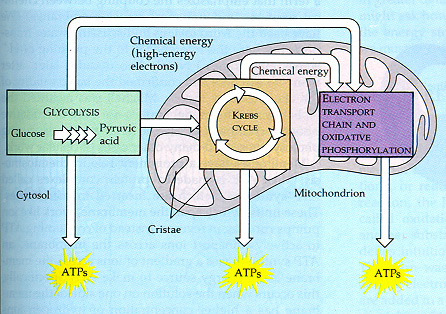 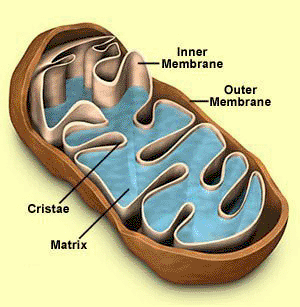 Cellular Respiration – the process
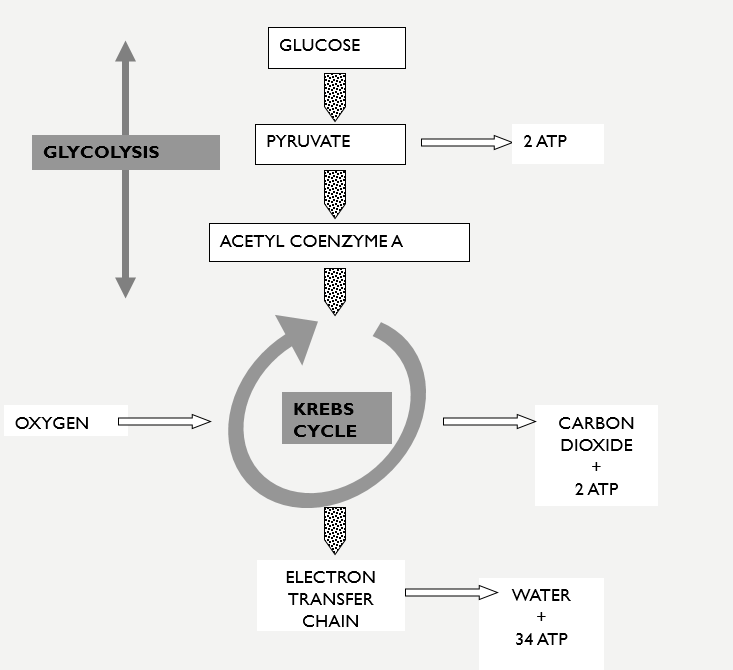 Cellular respiration – the process
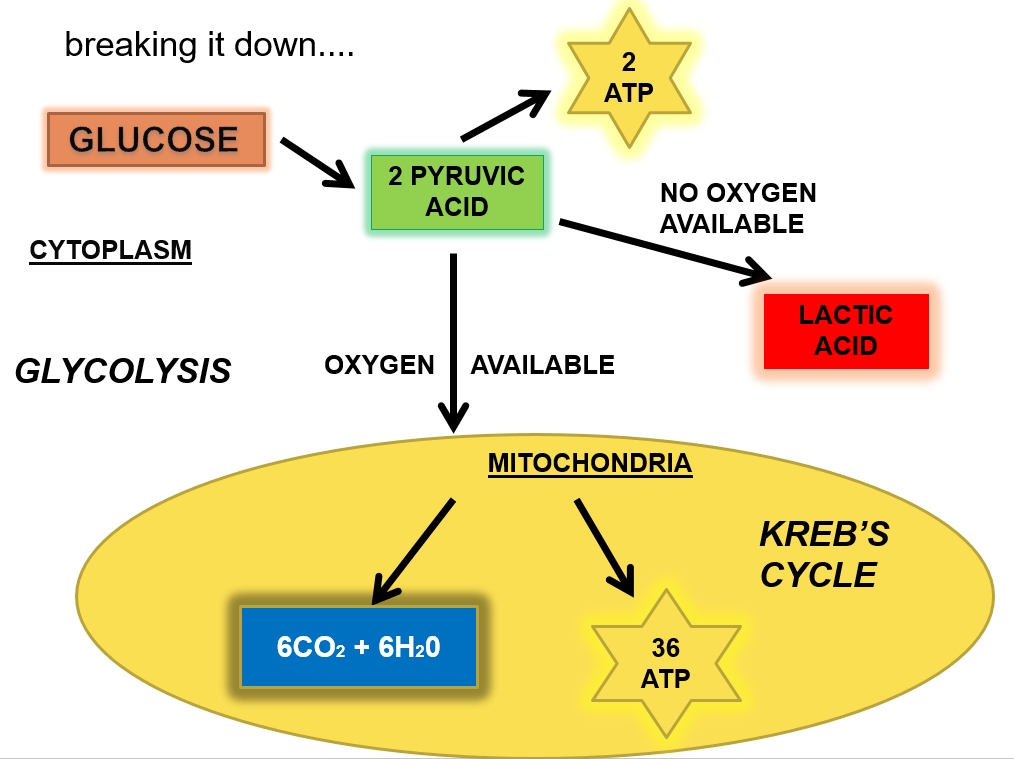 & Electron Transport Chain
Cellular respiration - glycolysis
Breaks down one molecule of glucose (C6H12O6) to produce two molecules of pyruvate (pyruvic acid - C3H4O3).
Yields two molecules of ATP.
Takes place in the cytoplasm.
Requires no oxygen (anaerobic)
Cellular Respiration – Krebs cycle & Electron transport chain
The series of reactions during which pyruvate (via acetyl coenzyme A) is completely broken down to C02 (after glycolysis)
Yields 36 molecules of ATP.
Takes place in the mitochondria.
Requires oxygen (aerobic).
Anaerobic vs aerobic respiration
ATP
ATP = adenosine triphosphate
Energy from the Krebs cycle is used to convert adenosine diphosphate (ADP) to the energy-rich compound, ATP.
Energy is stored in cells as ATP.
When a phosphate molecule is stripped from ATP energy is released and ATP becomes ADP again.
Energy released by this process is available to do biological work (e.g. muscle contraction).
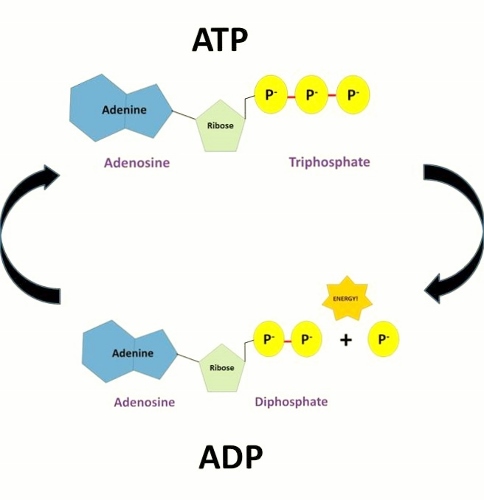 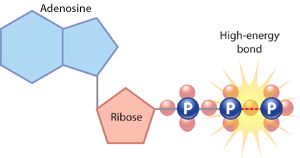 Atp/adp cycle
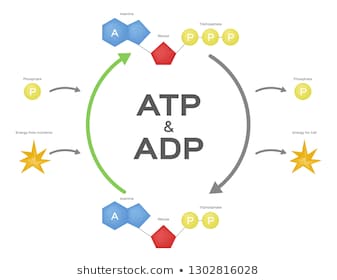 Uses of energy
60-80% of the energy produced by the breakdown of ATP is heat energy, which maintains of our body temperature.  

The remaining energy is used for important biological processes such as:
•	muscle contraction 
active transport across cell membranes
•	synthesis of large molecules needed for growth and repair
•	transmission of nerve impulses
•	cell division
•	cellular activities such as the movement of substances in the cell
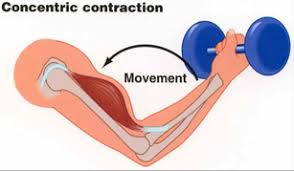 Anabolic reactions
Anabolic reactions
Anabolic reactions construct complex substances from simpler ones.
Anabolic processes use energy.
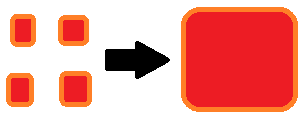 M
Glu
A
Cys
Pro
Cys
Glu
His
Phe
Met
His
Example of an anabolic reaction – protein synthesis
Protein synthesis is an example of an anabolic process.

Proteins are long chains of amino acids
There are 20 common amino acids

Instruction for the assembly of proteins (the number and sequence of the amino acids) is carried by DNA in the cell nucleus (see chapter 18).
Ribosomes are protein construction sites.
Amino acids make up proteins
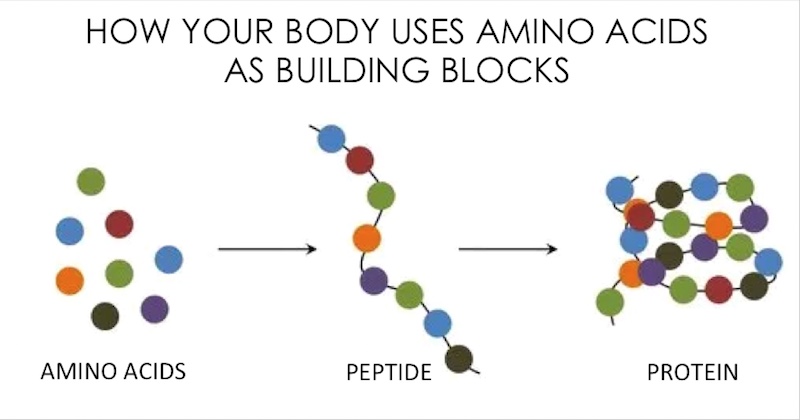 Ribosomes construct proteins
Most ribosomes line the endoplasmic reticulum (some float free in the cytosol).
Ribosomes are made of RNA and consist of a large sub-unit and small sub-unit.
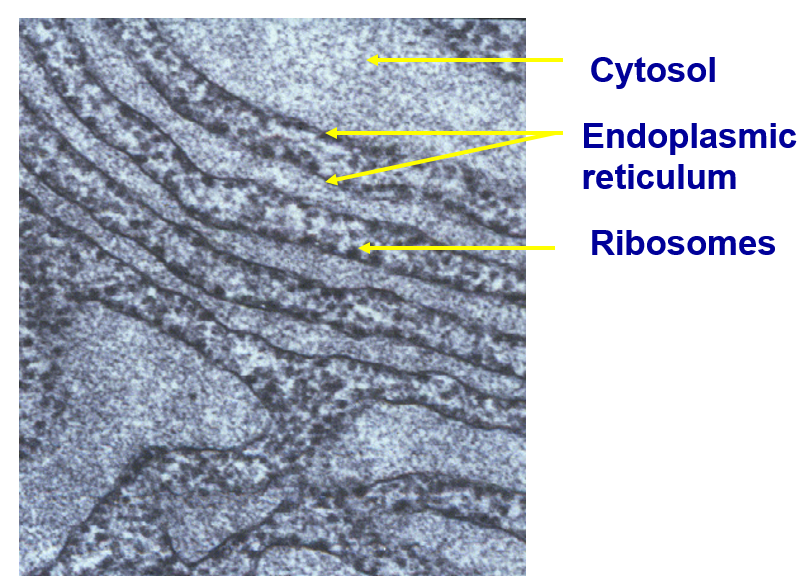 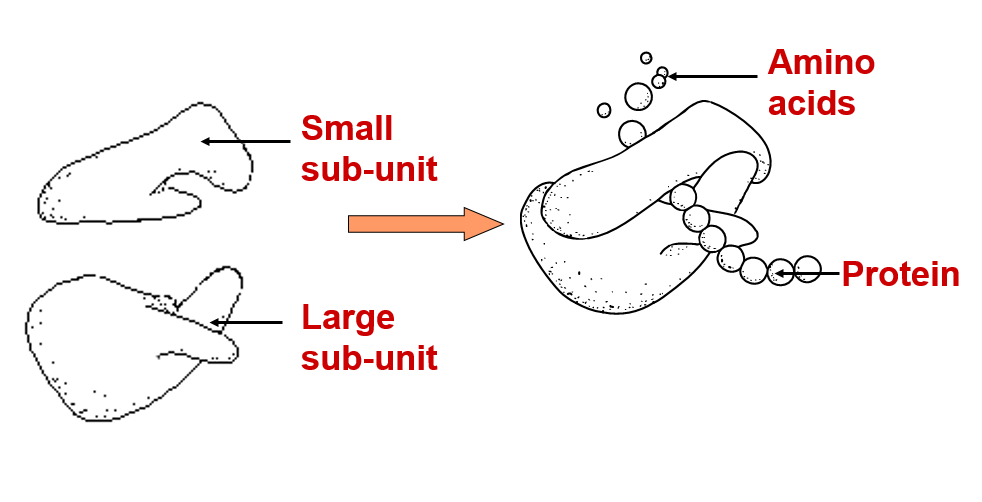 Basal metabolic rate
What is your basal metabolic rate?
The smallest amount of  energy that can sustain life (i.e. of amount of energy needed to keep the body functioning at rest)
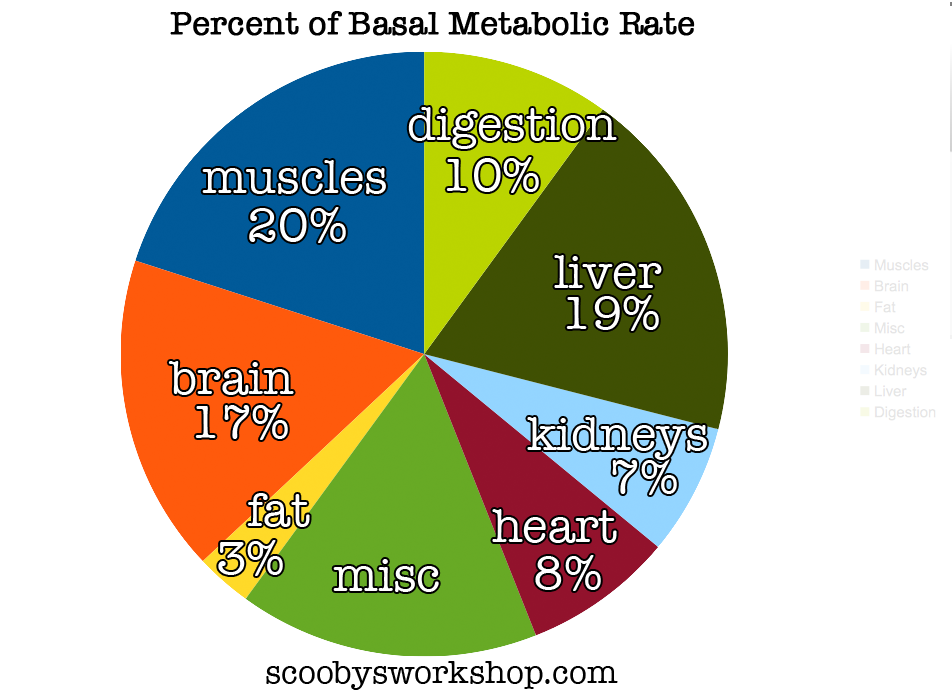 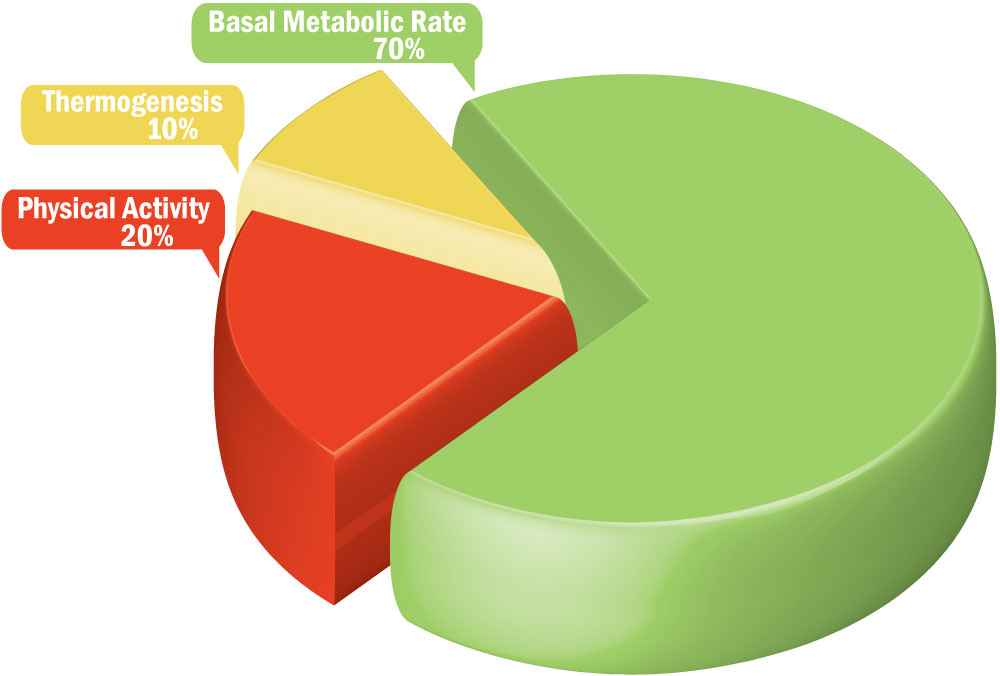 DO: Questions in the text
Complete a glossary using the key words from chapter 3 (Page 81)
Complete all relevant Chapter 3 Review Questions (Page 83-84)
Prepare your own notes